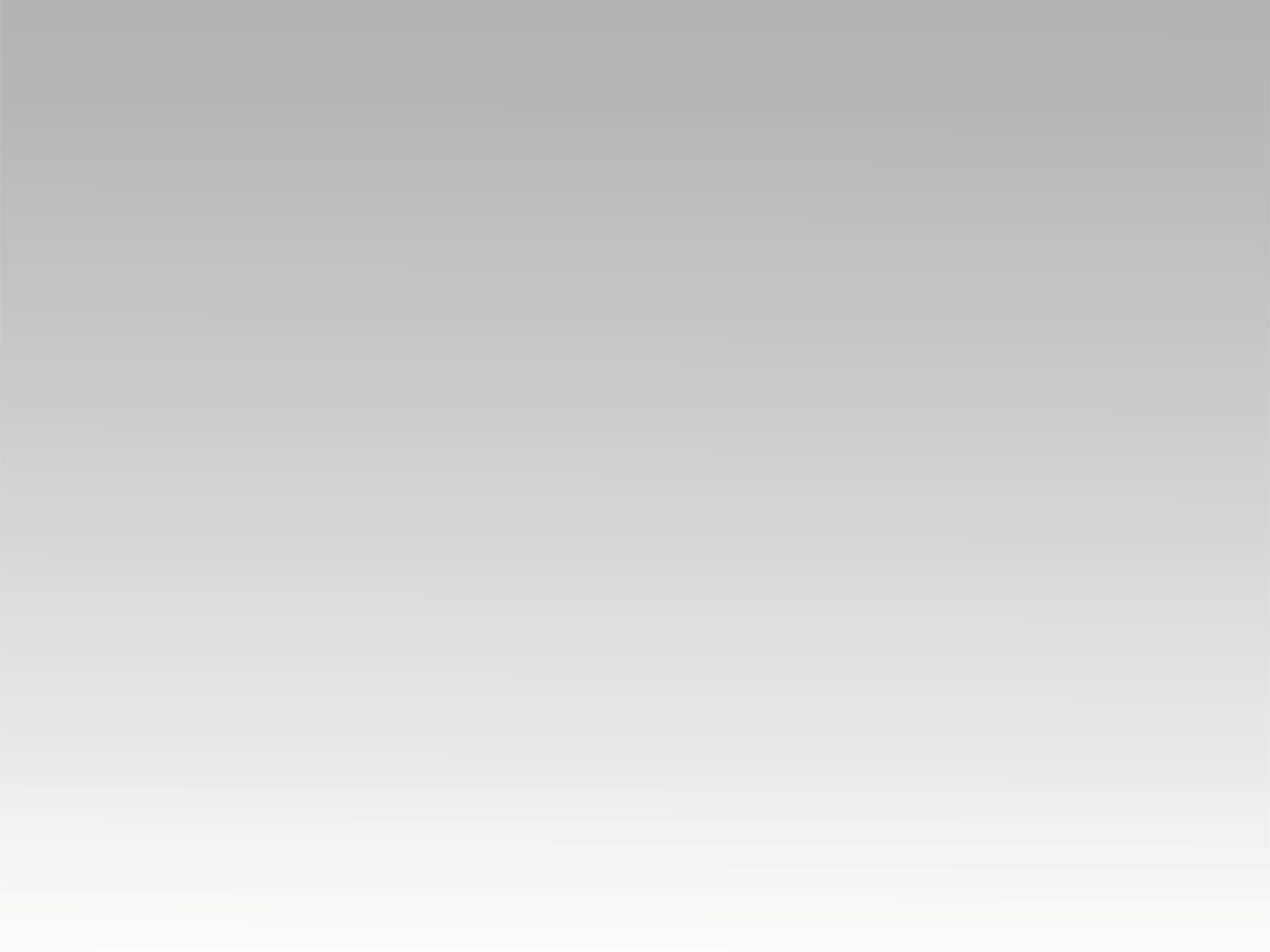 ترنيمة 
أما أنا فبكثرة رحمتك
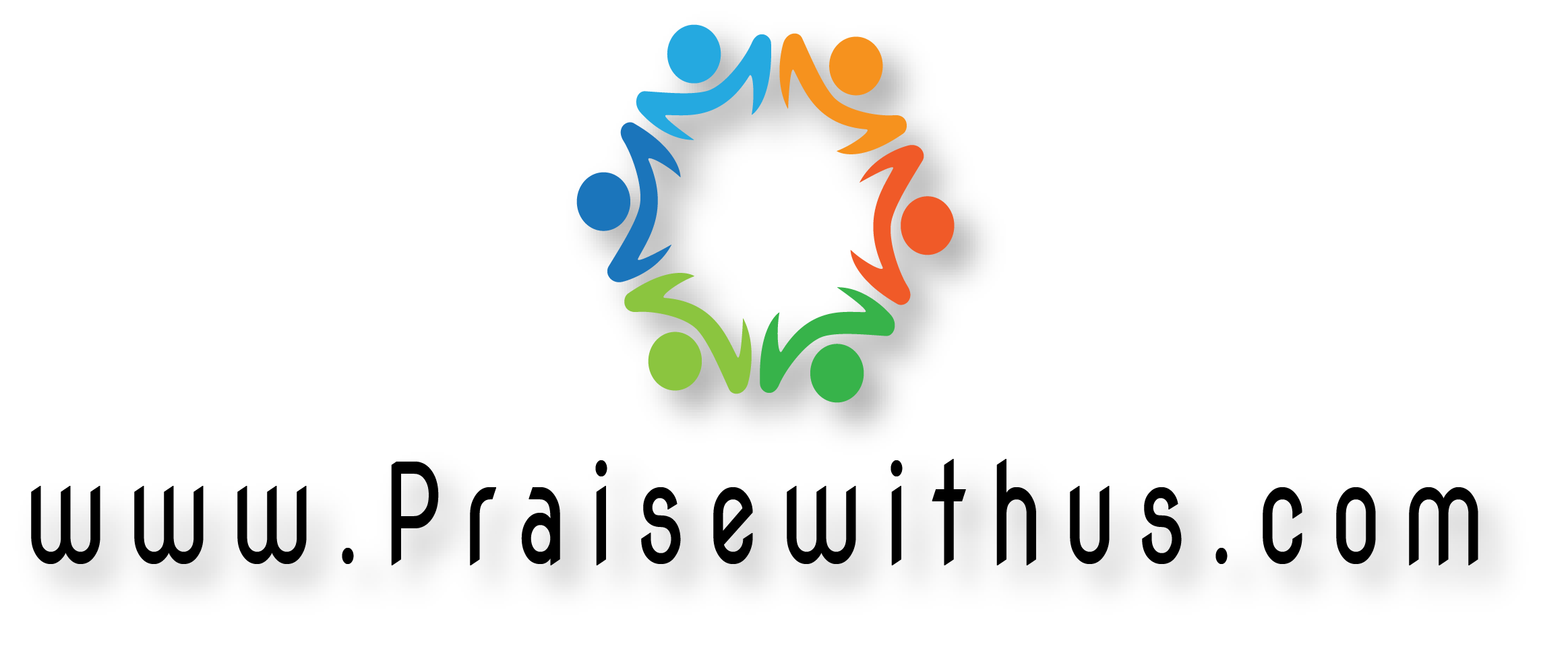 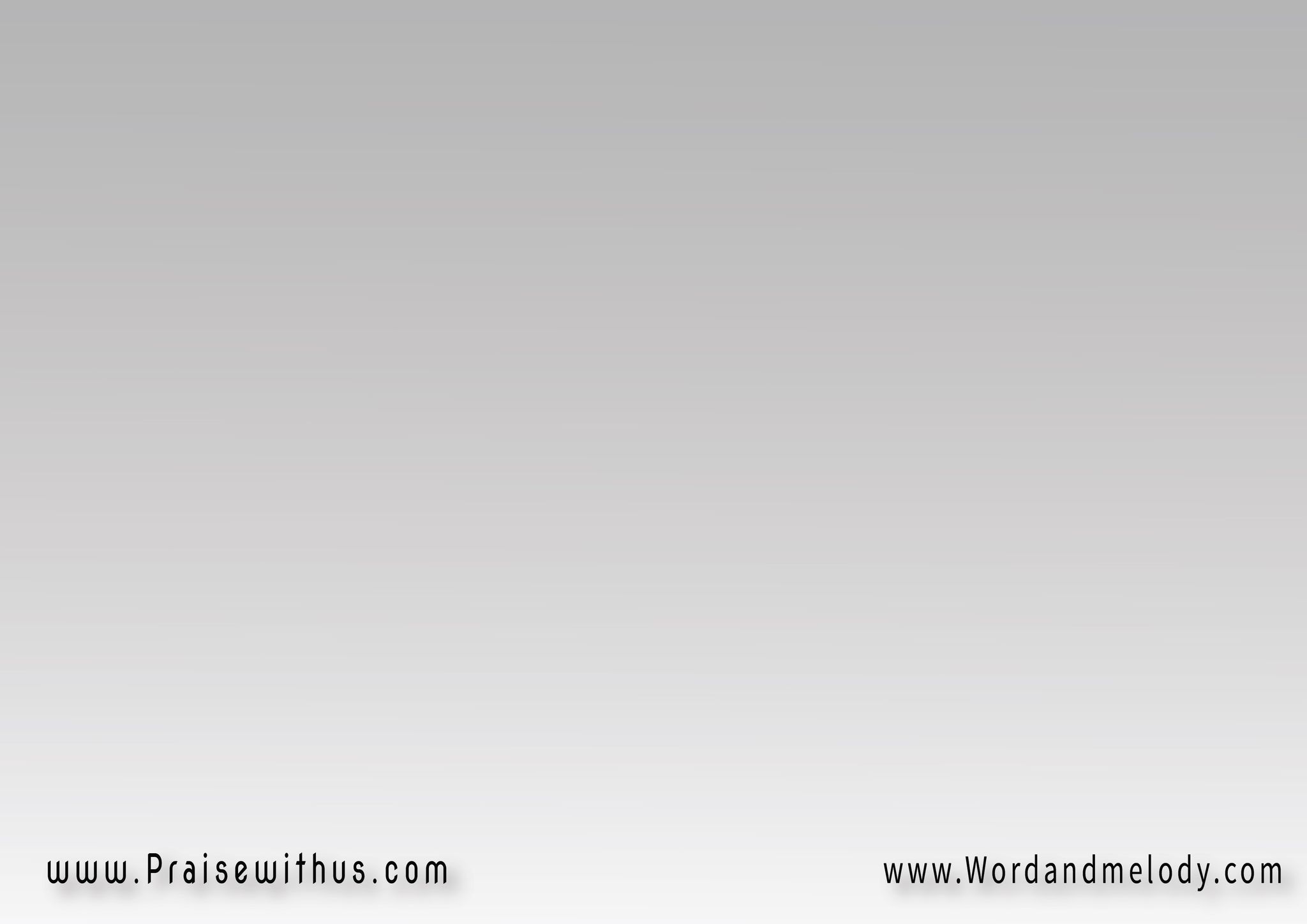 (أما أنا فبكثرة رحمتك)2 (أسجد في هيكل قدسك)3
 بخوفك
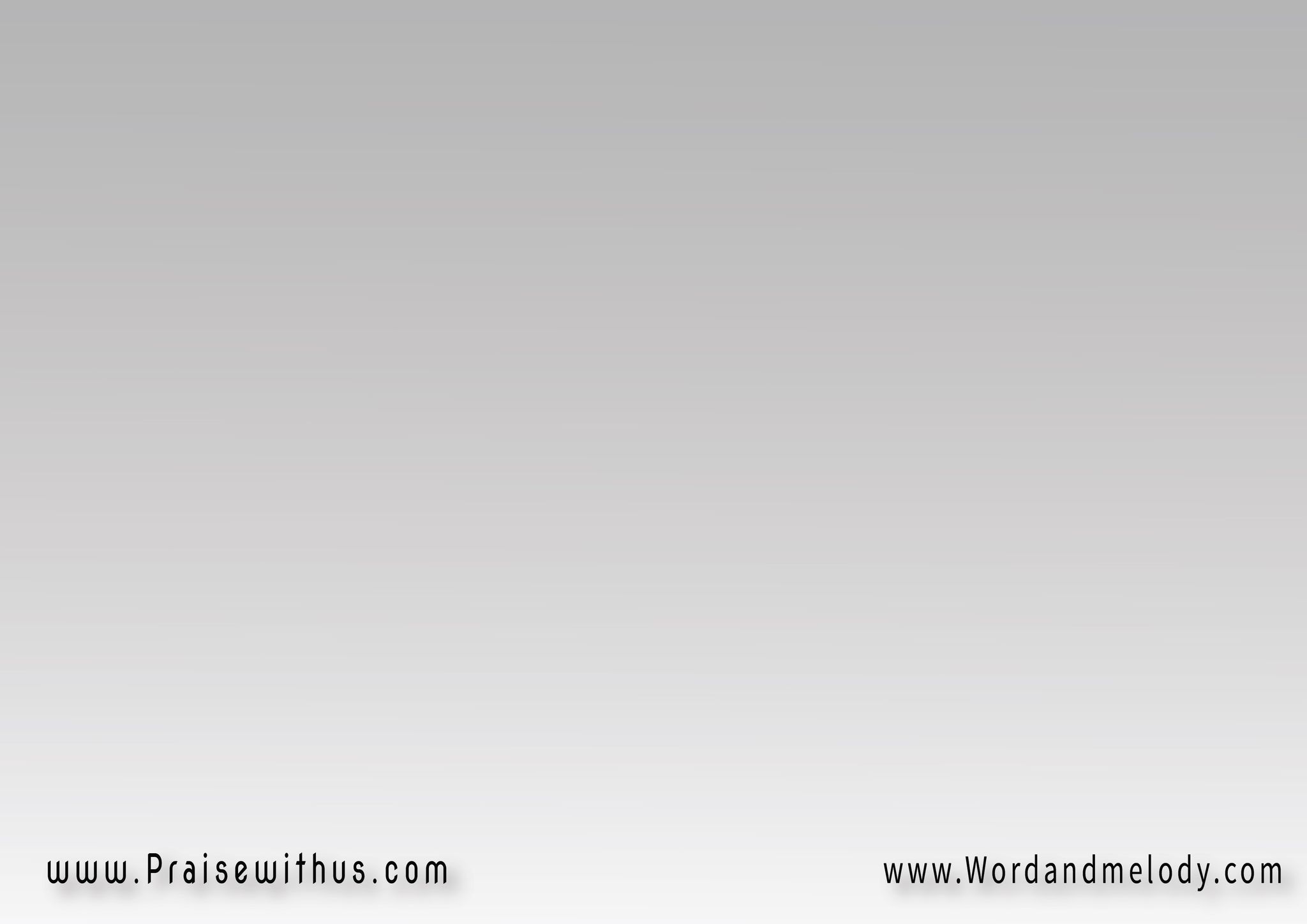 ( أسجد في هيكل قدسك
أسجد في هيكل قدسك )2
بخوفك
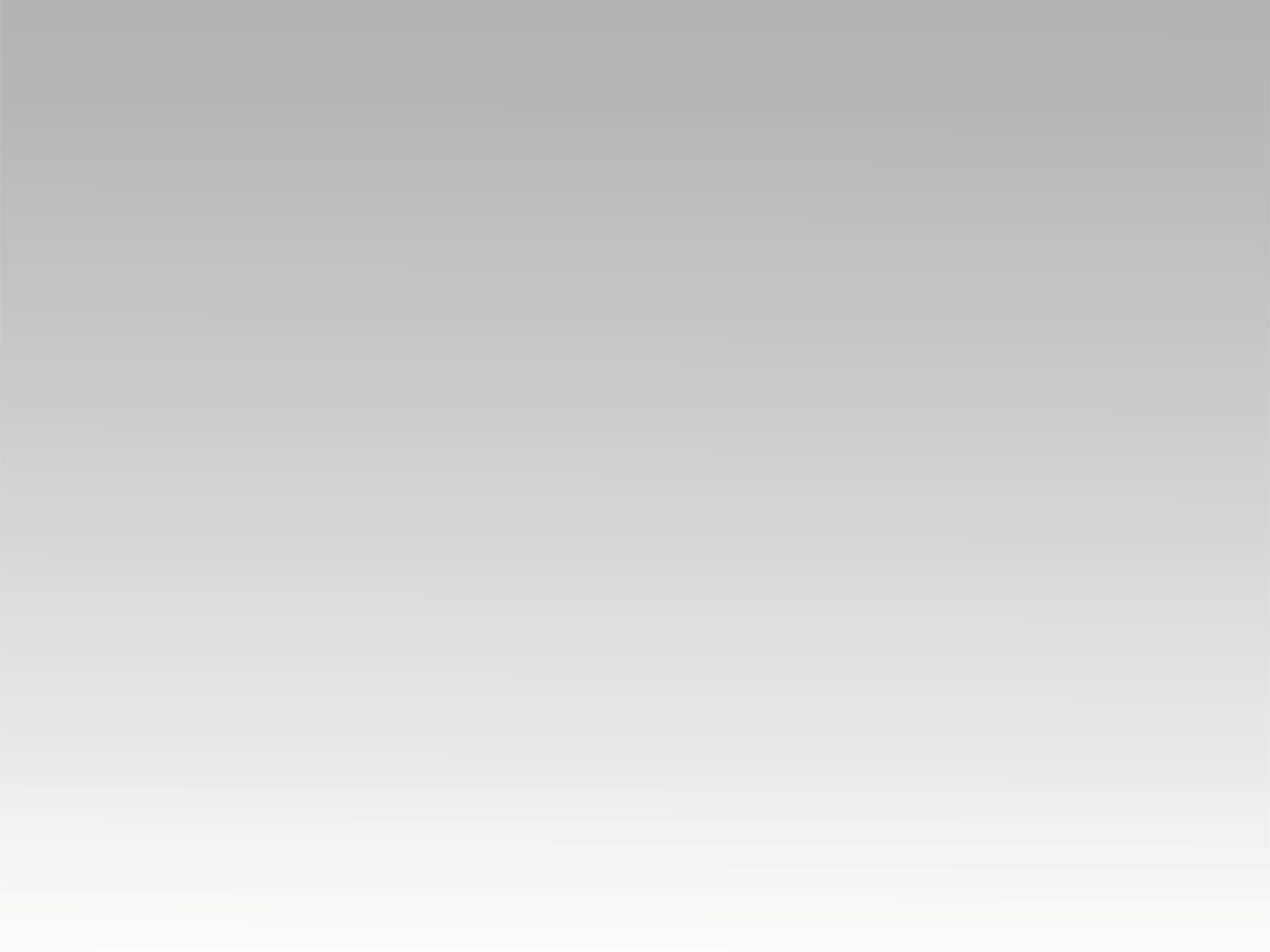 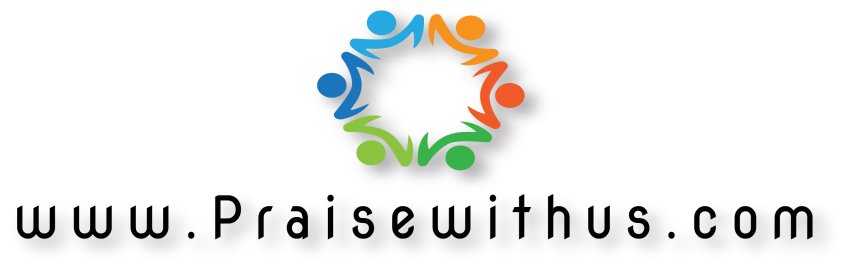